Lineare Gleichungssysteme in zwei VariablenLösungsfälle
Lösungsfälle eines linearen Gleichungssystems
Fall 1: Eine Lösung
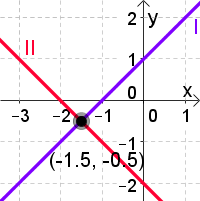 Fall 2: Keine Lösung
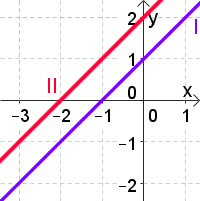 Fall 3: Unendlich viele Lösung
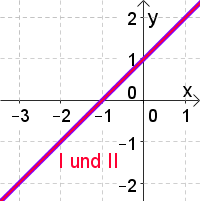 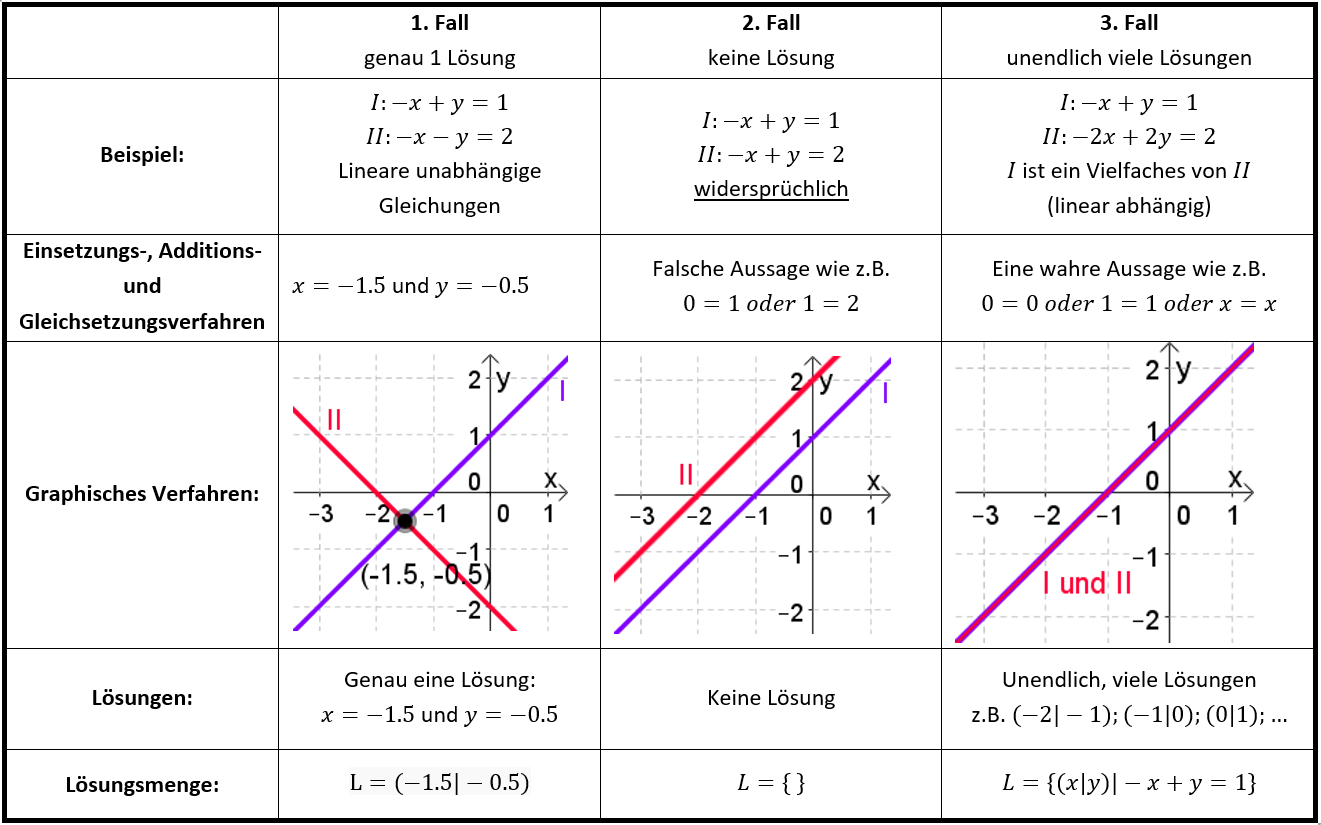 Lösungsfälle eines linearen Gleichungssystems